Ta-181 URR Covariance
Jesse M. Brown
Oak Ridge National Laboratory
Cross Section Evaluation Working Group (CSEWG) Meeting 
Nov 4th – 8th, 2024
Cross sections = correct
Covariance = incorrect
URR Covariance
Evaluation included many datasets, outlined in:
publication (accepted, not published yet)
”Big paper”
ENDF/B-VIII.1 file
Evaluated with SAMMY using FITACS implementation
”Initial”/prior based on average RRR parameters
“Final”/posterior from Bayesian posterior
Main datasets:
Total/Transmission data
Radiative capture yield/XS data
Total XS and Transmission data
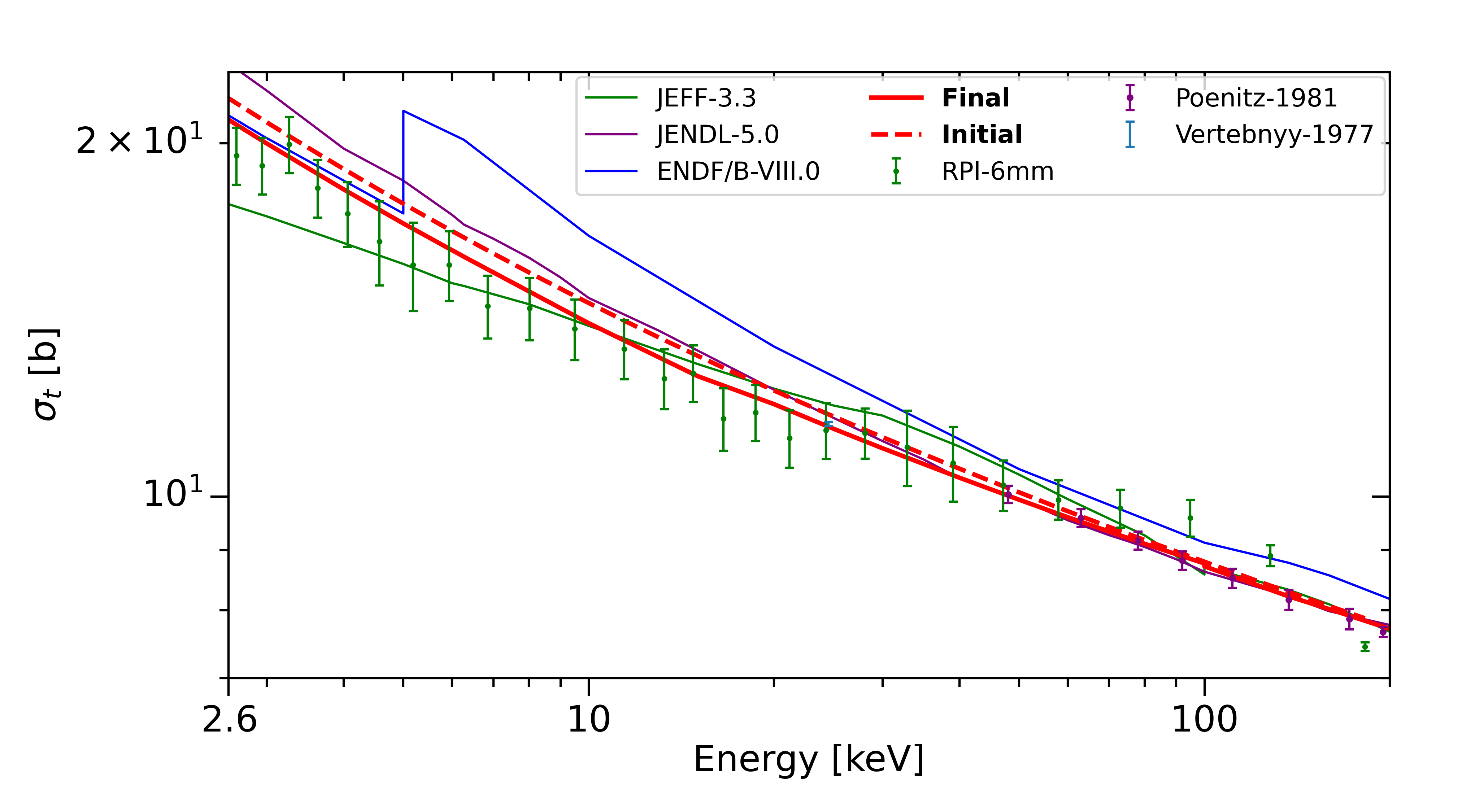 Capture XS and Yield data
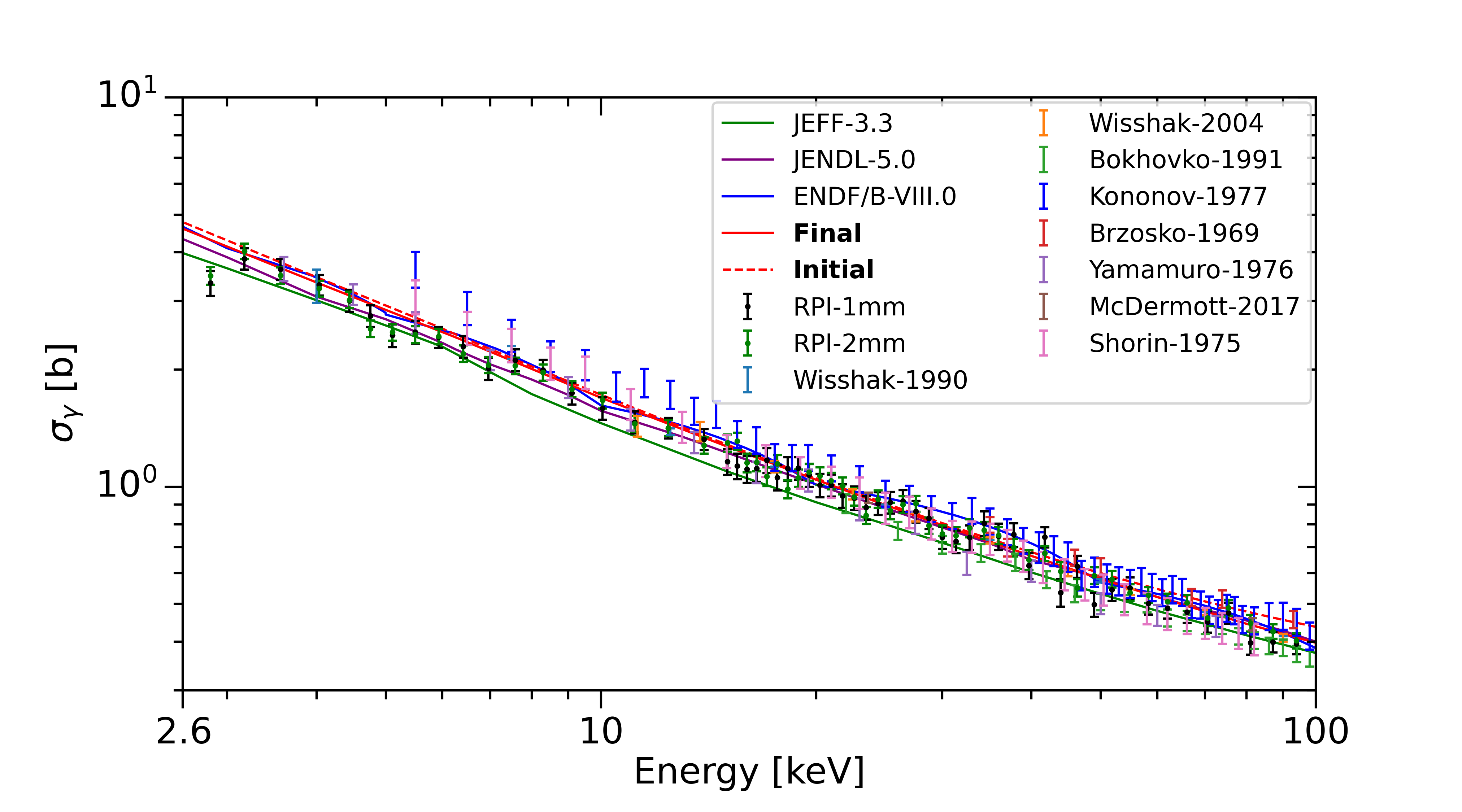 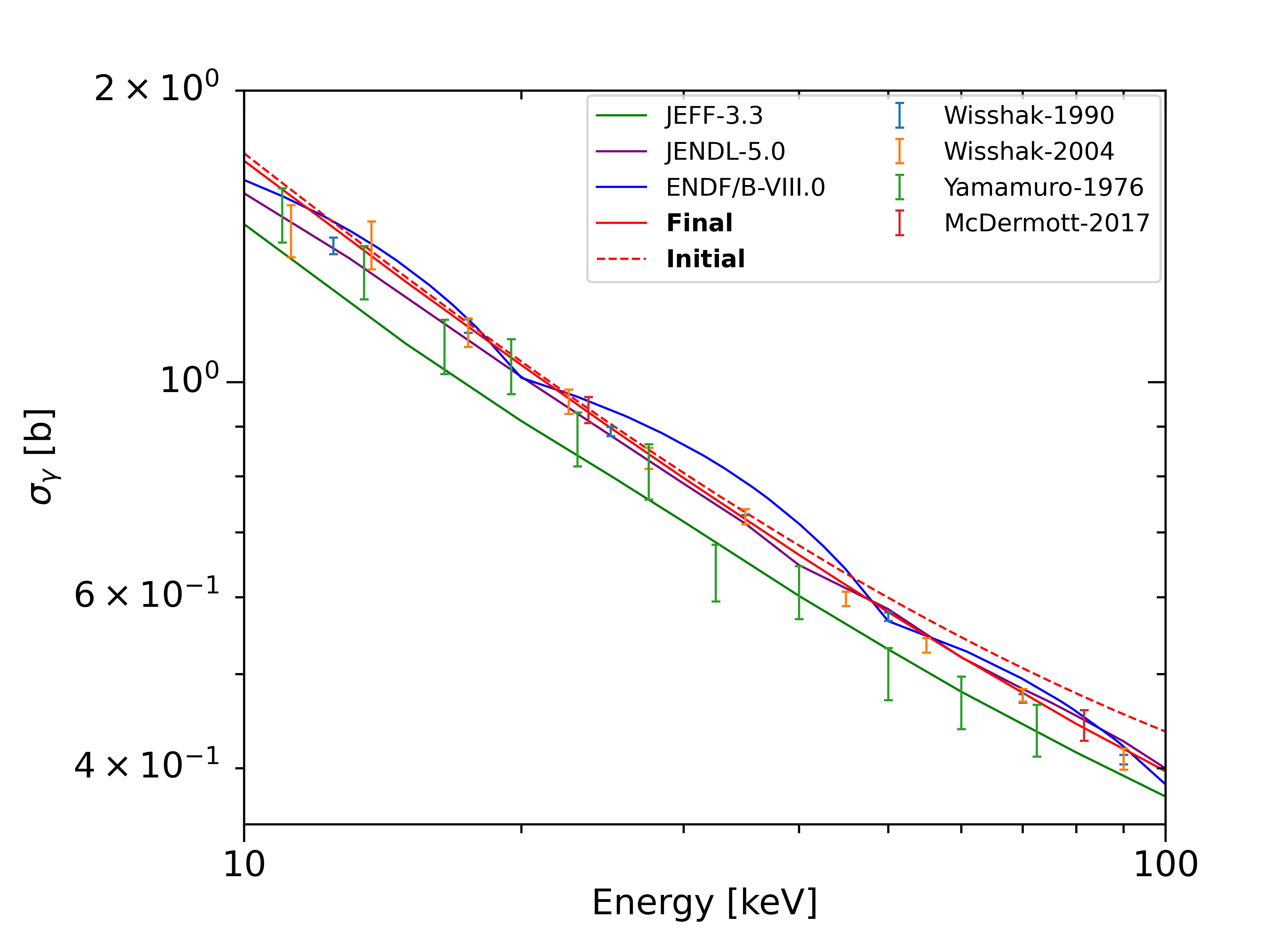 Capture XS and Yield data
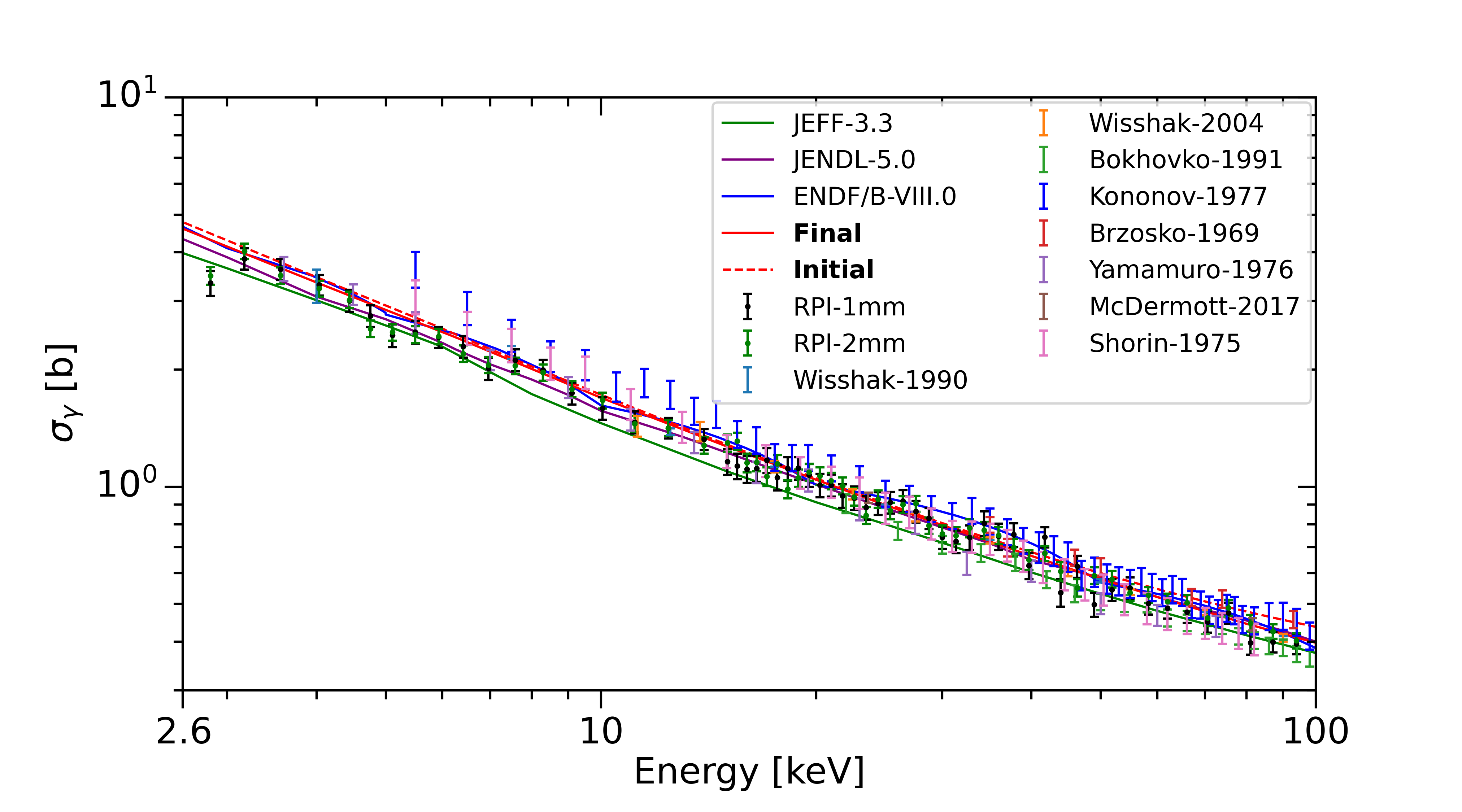 Lowest Uncertainty in Datasets
Lowest uncertainty in total cross section:
 Poentiz – 1981, 1.7% @ 48 keV
I added prior normalization uncertainty of 1% to account for any missing background uncertainty
Lowest uncertainty in capture cross section:
Wisshak – 1991, 1% @ 60 keV; 2004, 1.5% @ 60 keV
I treated as statistical, and added ~2% and 4% normalization uncertainty, respectively, to the prior from the normalization to Au
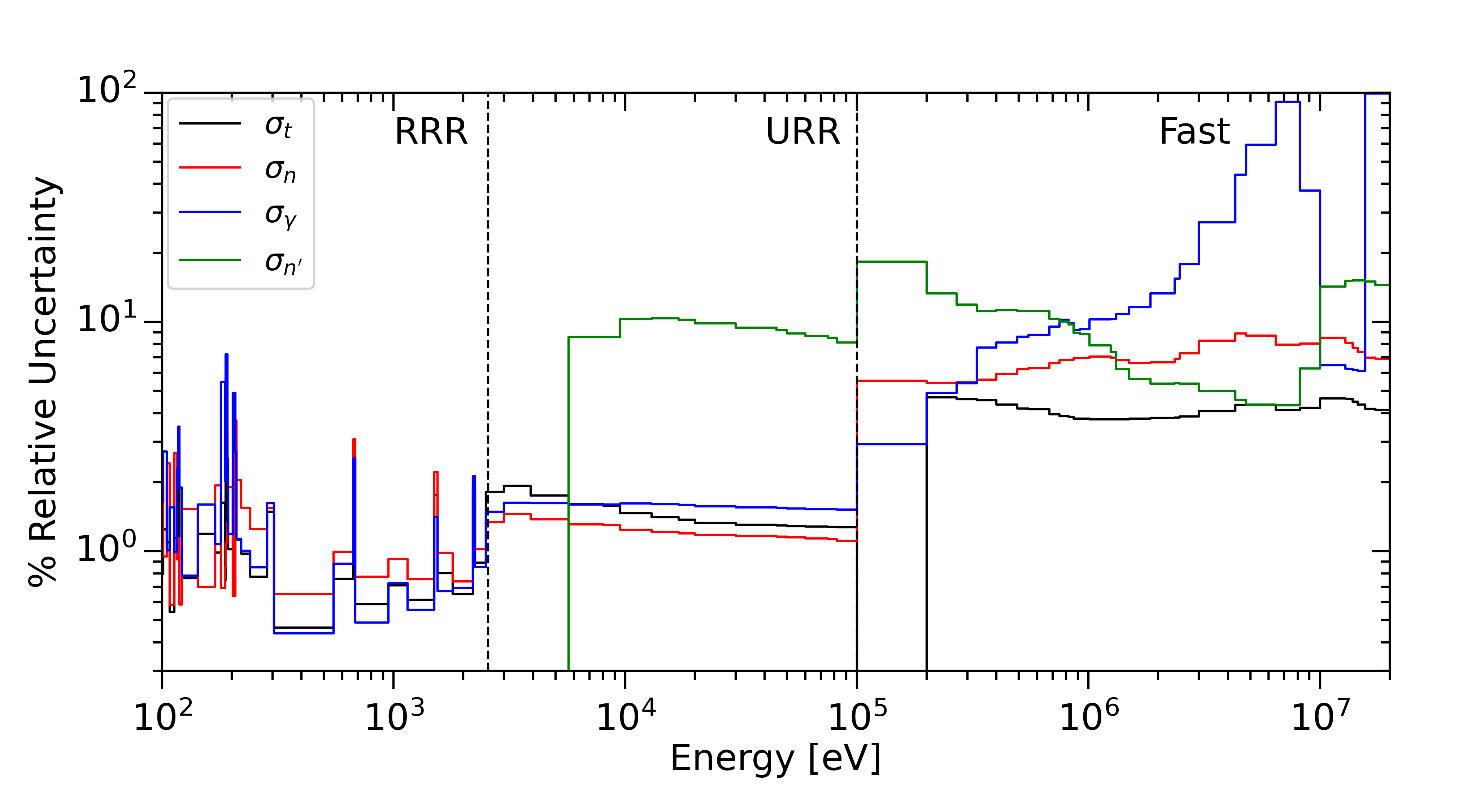 Standard deviation in VIII.1
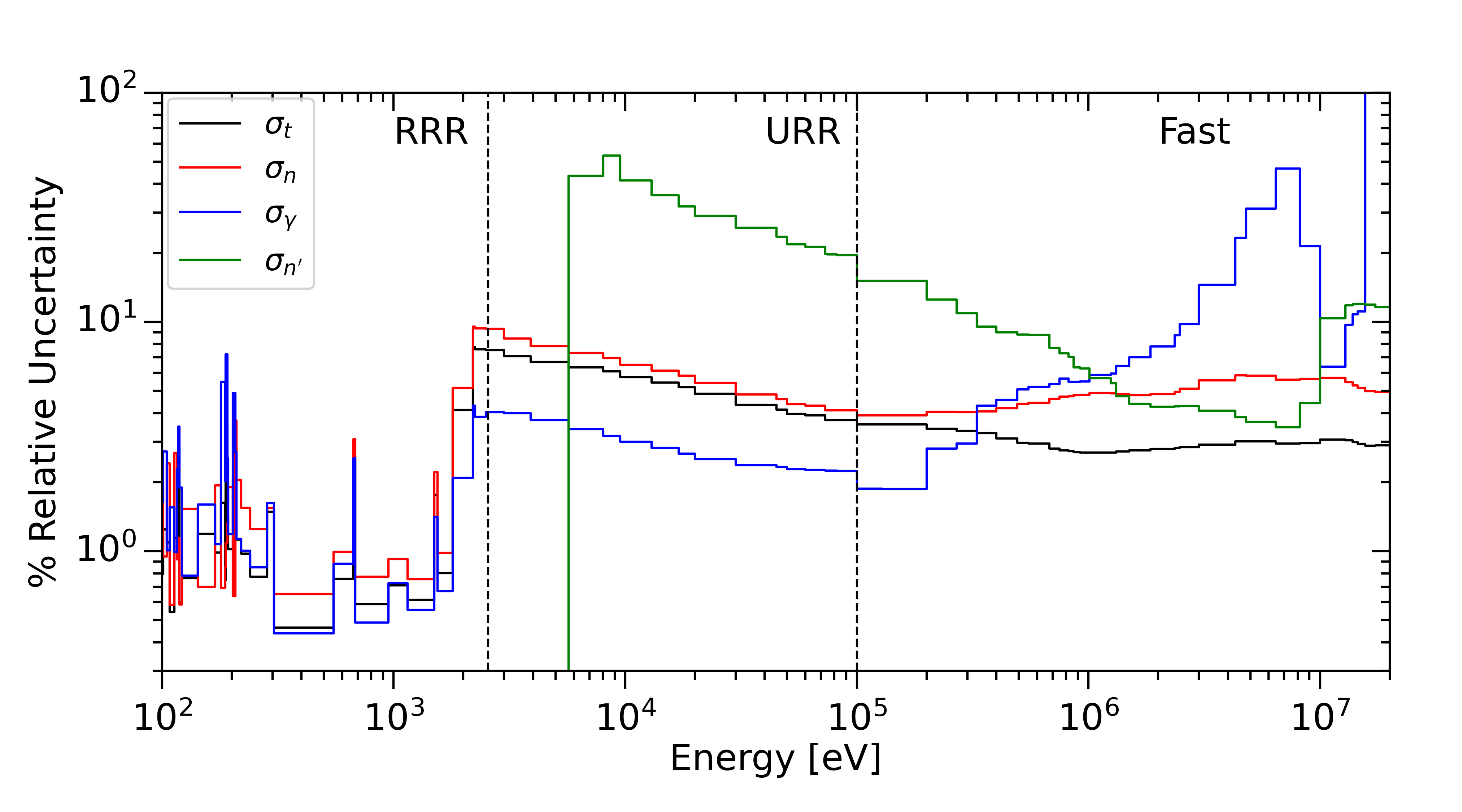 Standard deviation for Errata
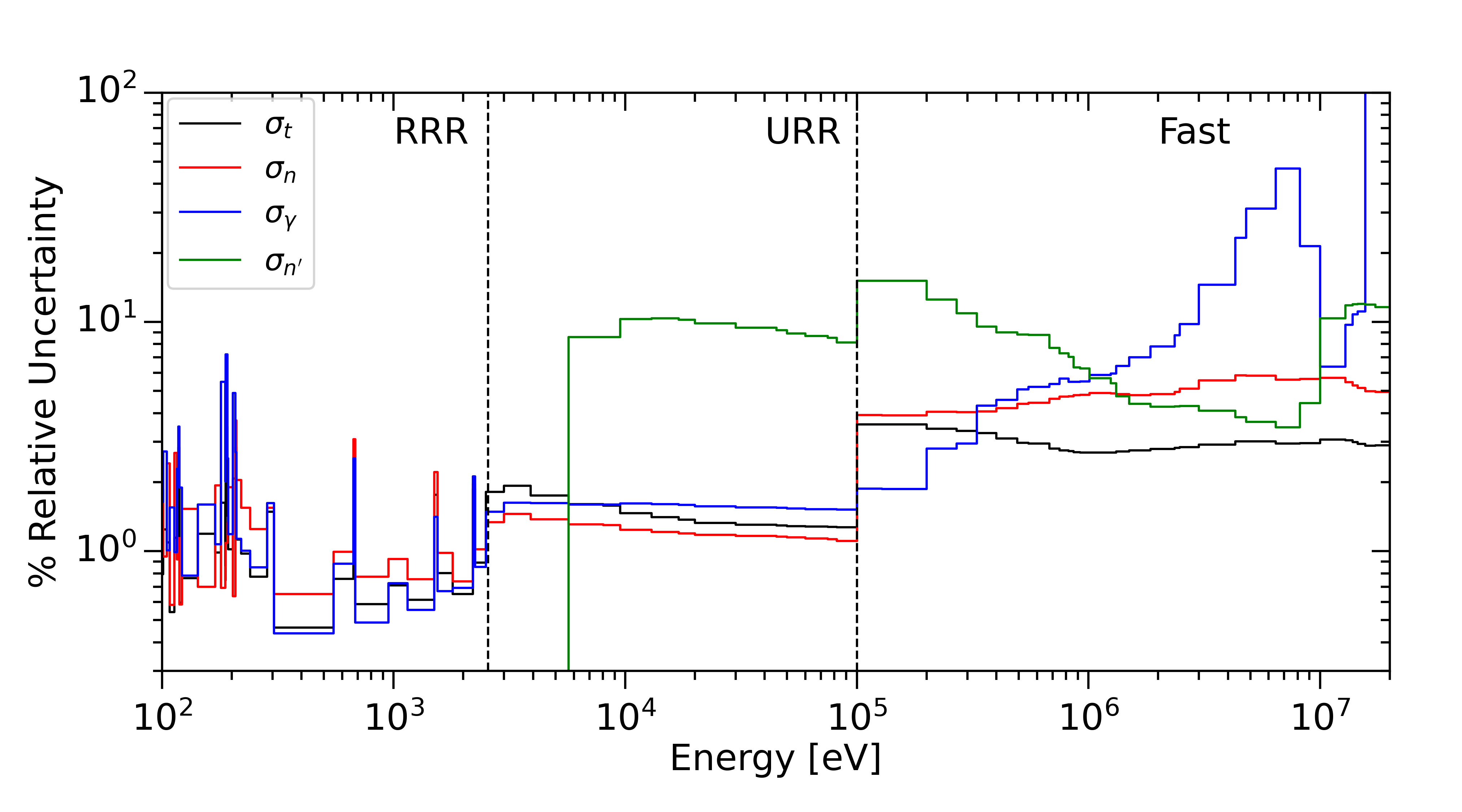 Standard deviation for Errata
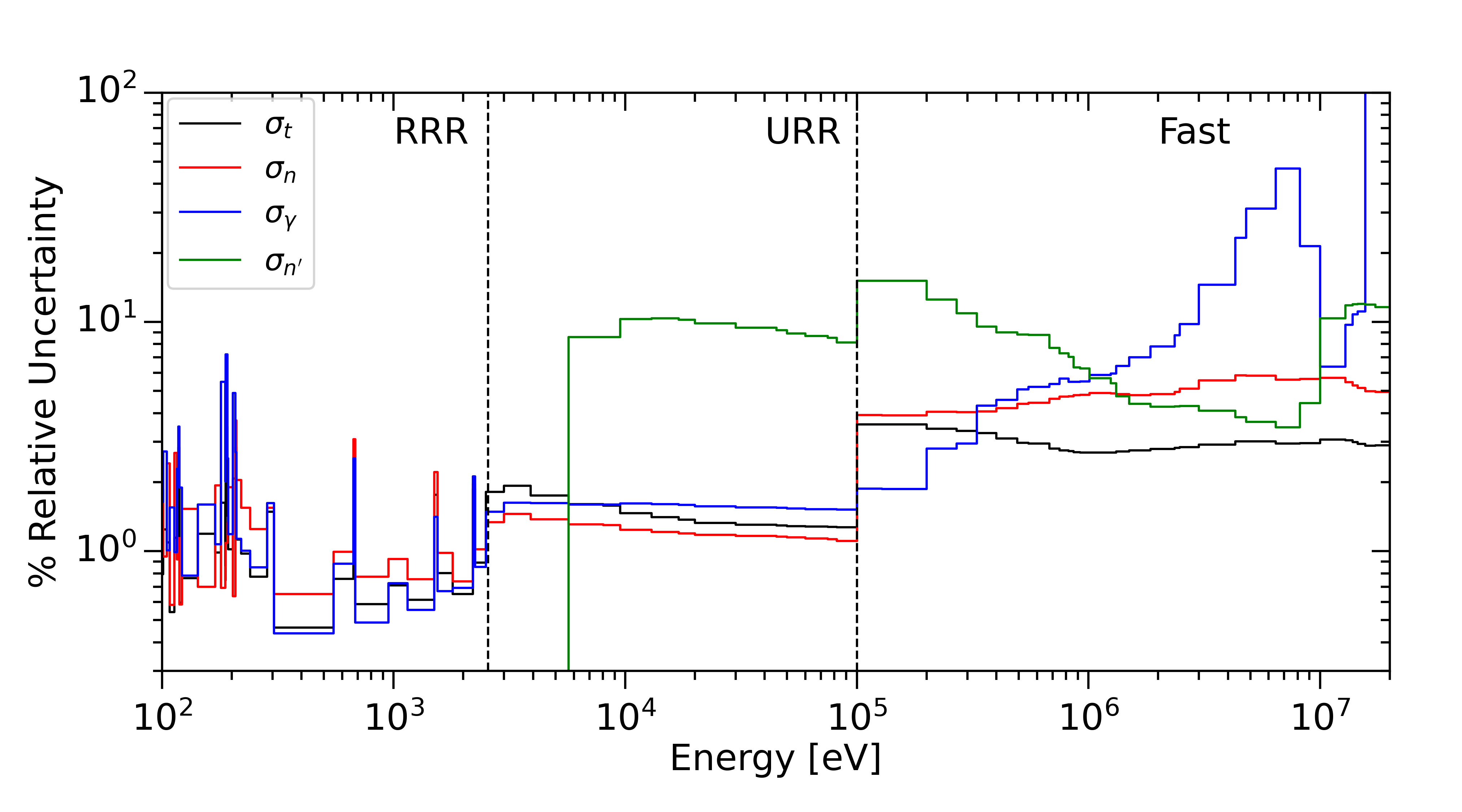 If you think these uncertainties are too small, please read:
Belanger, H., Lewis, A., & Barry, D. (2023). Comparison and evaluation of resolved resonance region covariance representations. Journal of Nuclear Science and Technology, 61(2), 192–205. https://doi.org/10.1080/00223131.2023.2279303
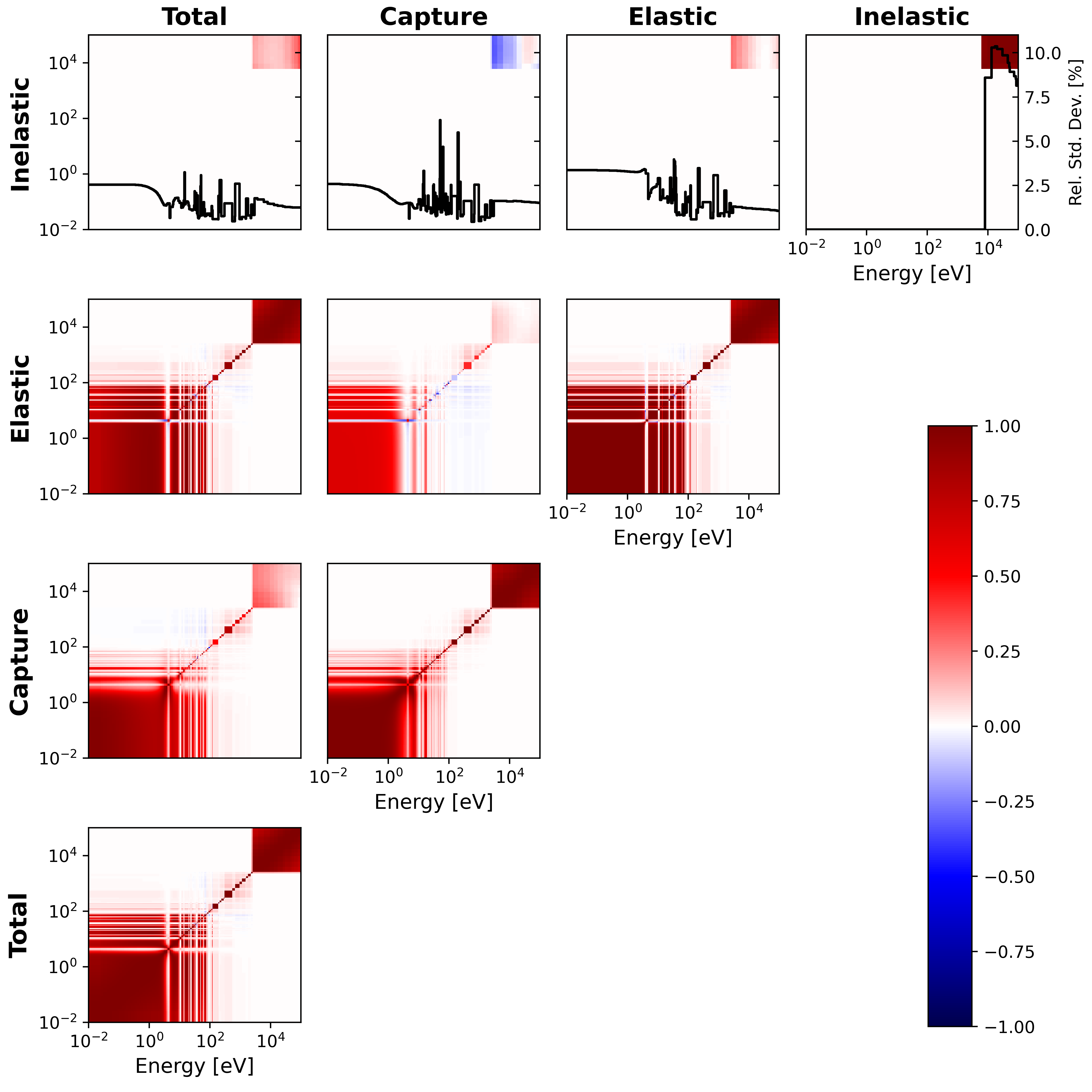 Covariance
RRR/URR boundary = 2.5 keV
Summary
Acknowledgements
This work was supported by the Nuclear Criticality Safety Program, funded and managed by the National Nuclear Security Administration for the US Department of Energy
The Nuclear Data Group at ORNL, the RPI Nuclear Data Team, and Mike Herman
Additional slides